Đọc bài báo : A lô, Đô-rê-mon Thần thông đây!
1
Tập làm văn
Ghi chép sổ tay
Đọc phân vai:
                    Tùng 
                     Dương 
                     Đô-rê môn
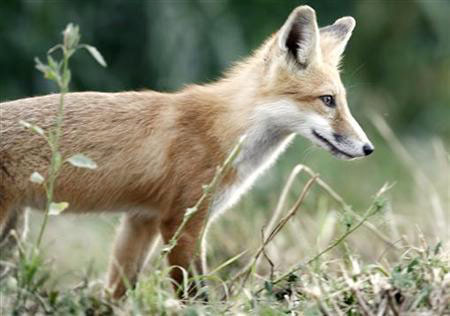 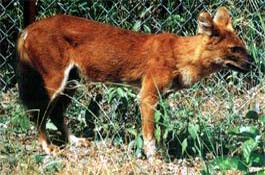 Cáo
Sói đỏ
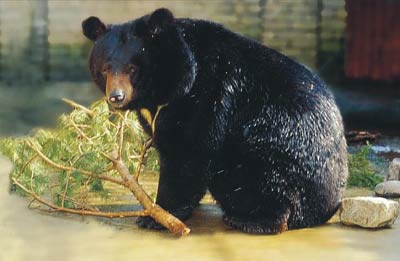 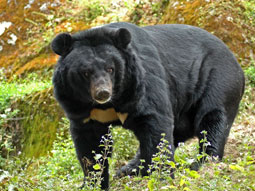 Gấu ngựa
Gấu chó
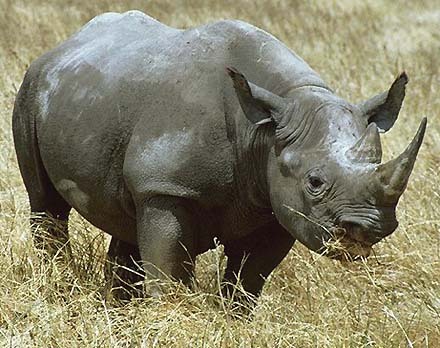 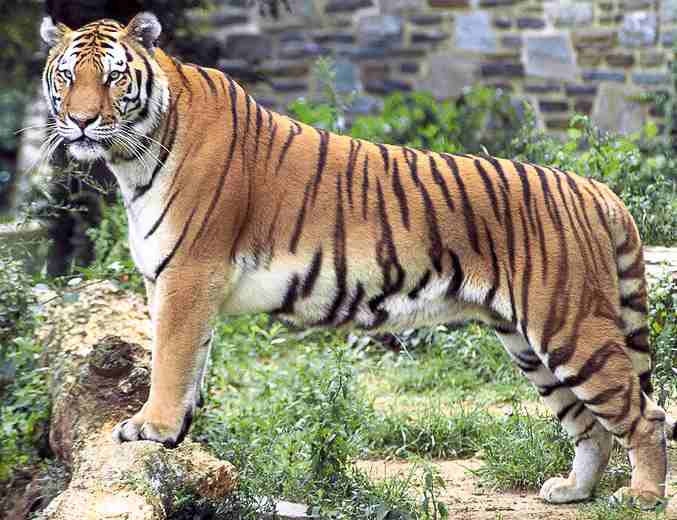 Hổ
Tê giác
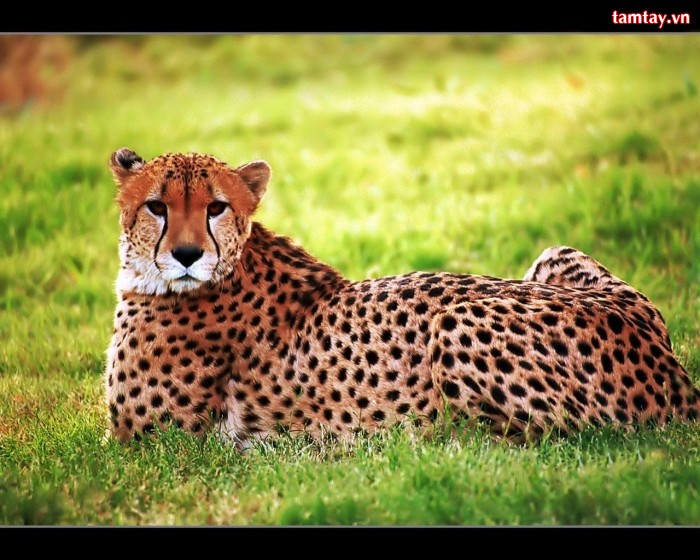 Báo hoa mai
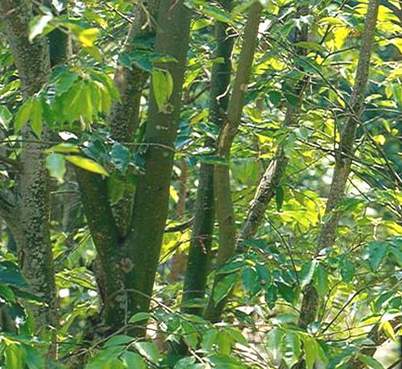 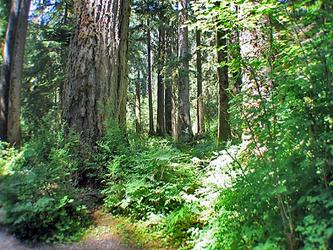 Trầm hương
Trắc
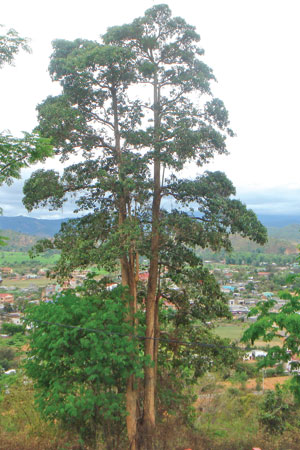 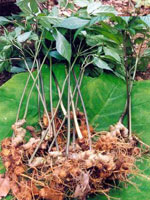 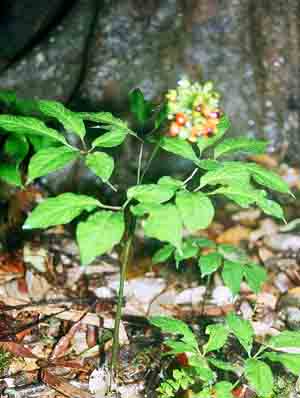 kơ-nia
Sâm ngọc linh
Tam thất
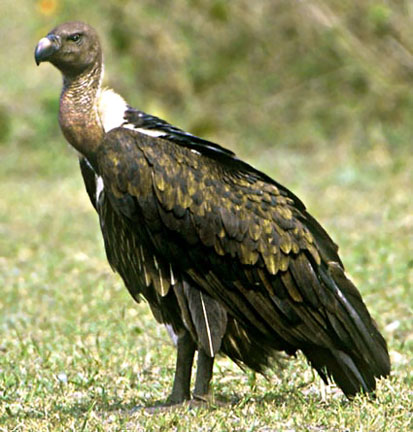 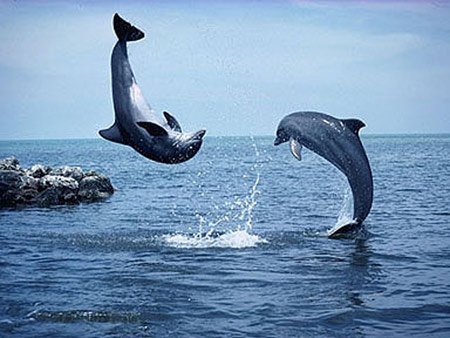 Chim kền kền
Cá heo xanh
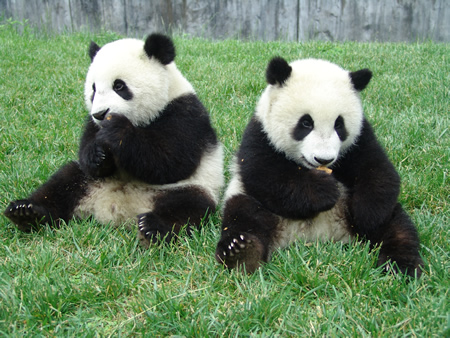 Gấu trúc Trung Quốc
Ghi vào sổ tay của em những ý chính trong các câu trả lời của Đô-rê-mon.
2
Tập làm văn
Ghi chép sổ tay
Những loài động vật có nguy cơ tuyệt chủng ở Việt Nam: sói đỏ, cáo. Gấu chó, gấu ngựa, hổ, báo hoa mai, tê giác,… Các loài thực vật quý hiếm ở Việt nam: trầm hương, trắc, kơ- nia, sâm ngọc linh, tam thất,…
Ví dụ 1:
Các loài động vật quý hiếm trên thế giới: chim kền kền ở Mĩ còn 70 con, cá heo xanh Nam Cực còn 500 con, gấu trúc Trung Quốc còn khoảng 700 con.
Ghi vào sổ tay của em những ý chính trong các câu trả lời của Đô-rê-mon.
2
Tập làm văn
Ghi chép sổ tay
Ví dụ 2:
Các loài trong sách đỏ
-Việt Nam:
+ Động vật: sói đỏ, cáo. Gấu chó, gấu ngựa, hổ, báo hoa mai, tê giác
+ Thực vật : trầm hương, trắc, kơ- nia, sâm ngọc linh, tam thất,…
-Thế giới: chim kền kền ở Mĩ (70), cá heo xanh Nam Cực (500), gấu trúc Trung Quốc (700).
Ghi vào sổ tay của em những ý chính trong các câu trả lời của Đô-rê-mon.
2
Tập làm văn
Ghi chép sổ tay
Ví dụ 3:
Các loài quý hiếm, có nguy cơ tuyệt chủng